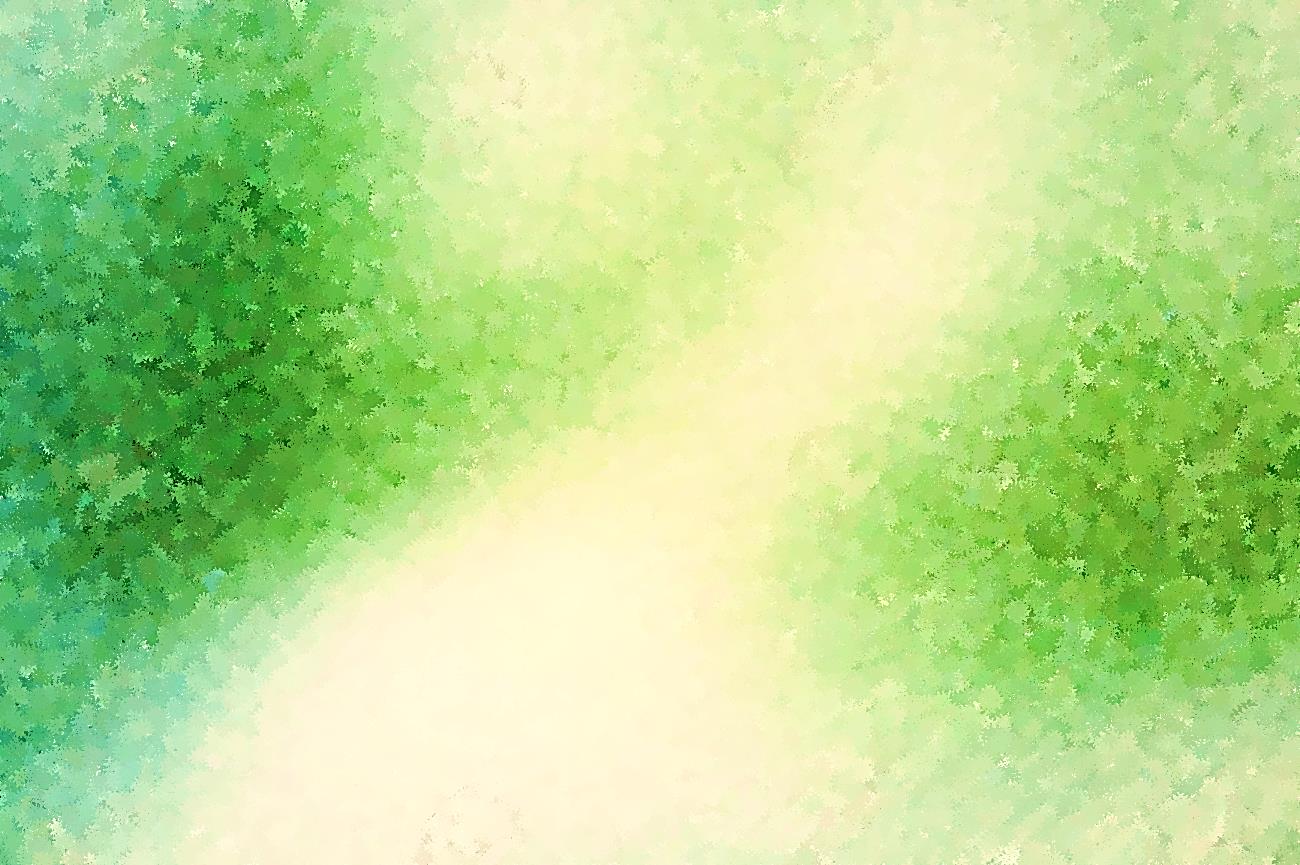 DEPARTAMENTO DE CIENCIAS ECONÓMICAS ADMINISTRATIVAS Y DE COMERCIO CARRERA DE INGENIERÍA EN FINANZAS Y AUDITORIA   TRABAJO DE TITULACIÓN PREVIO A LA OBTENCIÓN DEL TÍTULO EN INGENIERÍA EN FINANZAS Y AUDITORIATEMA:“RESPONSABILIDAD SOCIAL EMPRESARIAL Y SU INFLUENCIA EN LA LIQUIDEZ DE LAS COAC’S”NOMBRES: SILVA MORALES, PAULA VALERIA
SILVA RIVERA, LOURDES JACQUELINESANGOLQUÌ, FEBRERO 2019
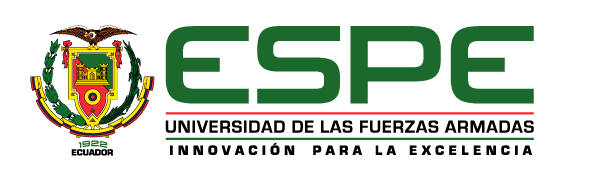 DEFENSA DE PROYECTO DE INVESTIGACIÒN
Contenido General
Planteamiento del problema
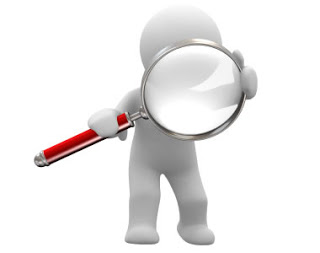 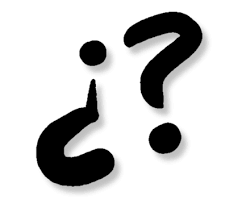 Influye la responsabilidad social empresarial en la liquidez de las Cooperativas de Ahorro y Crédito del Ecuador, segmentos 1, 2 y 3 en el periodo financiero 2017
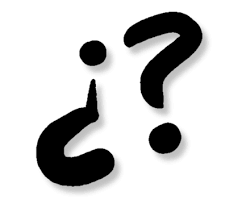 Objetivos de la investigación
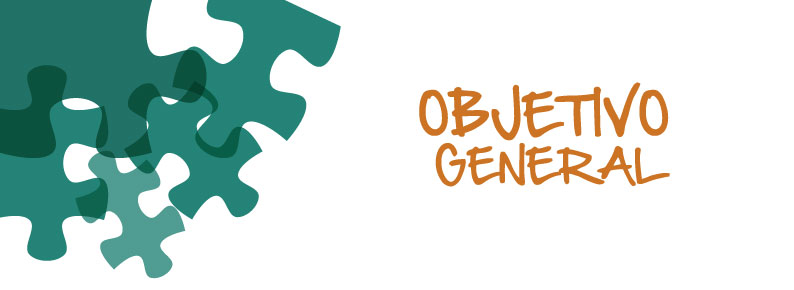 Determinar la influencia de la responsabilidad social empresarial en la liquidez de las Cooperativas de Ahorro y Crédito del Ecuador, segmentos 1, 2, 3 en el 2017.
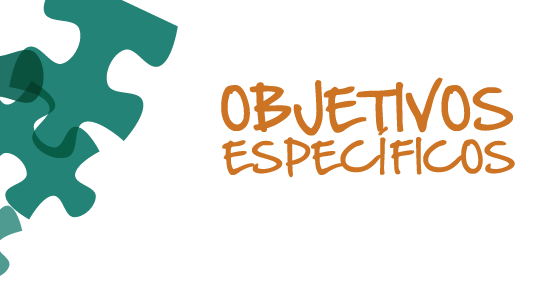 Elaborar la fundamentación teórica sobre la responsabilidad social empresarial y las cooperativas de ahorro y crédito.
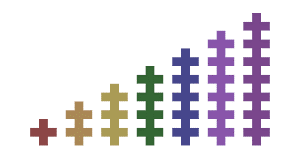 Realizar un diagnóstico de la responsabilidad social empresarial en las cooperativas de los segmentos 1,2 y 3 del Ecuador.
Evaluar la liquidez de las cooperativas de los segmentos 1,2 y 3 del Ecuador.
Determinar la relación entre la responsabilidad social empresarial y la liquidez de las Cooperativas de Ahorro y Crédito del Ecuador en el periodo 2017.
Proponer un modelo de responsabilidad social en base a metodologías y normas existentes que se adapten a la realidad de las cooperativas.
Justificación
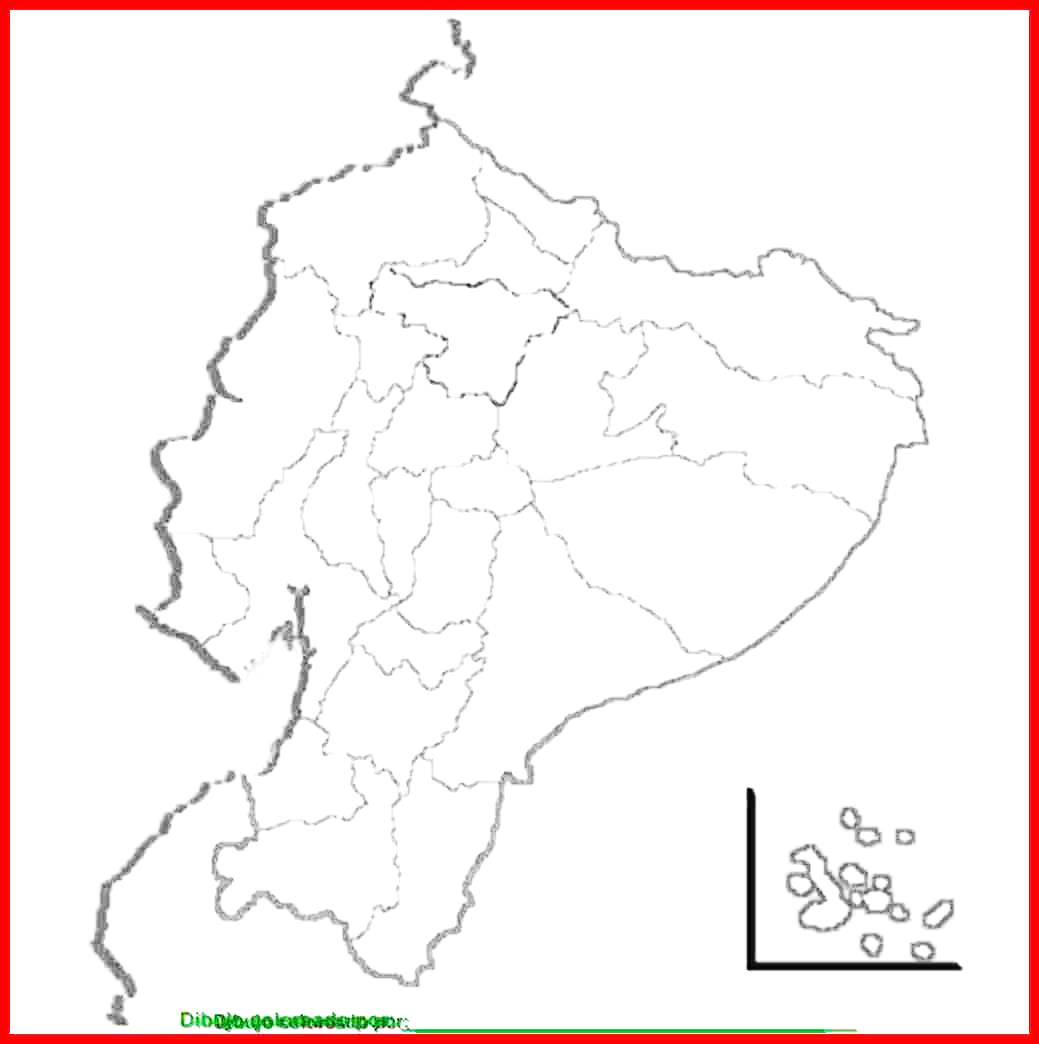 Marco Teórico
Marco Referencial
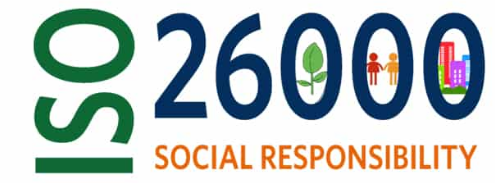 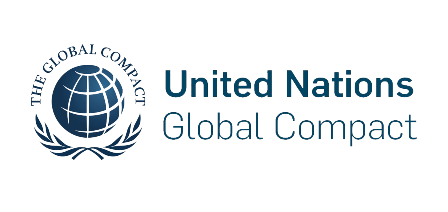 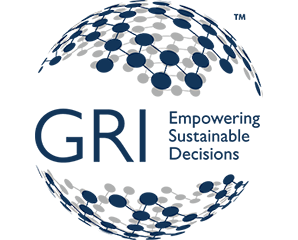 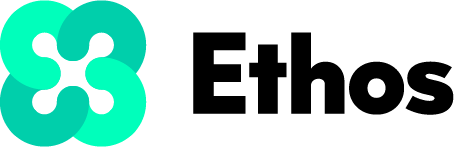 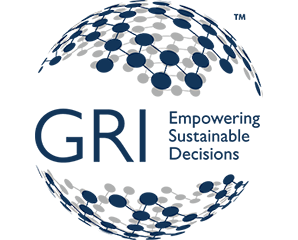 16,58%
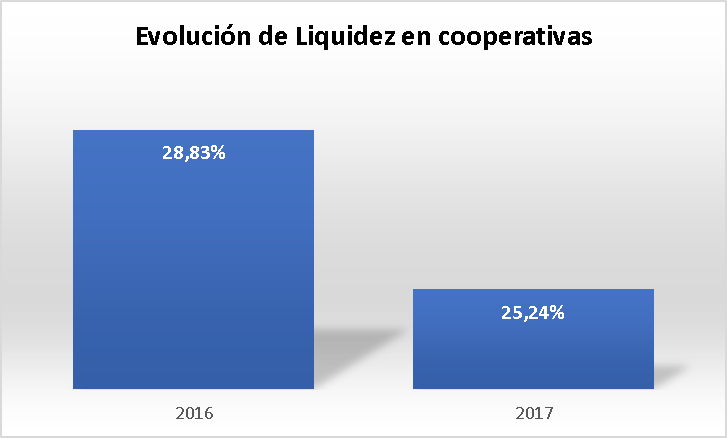 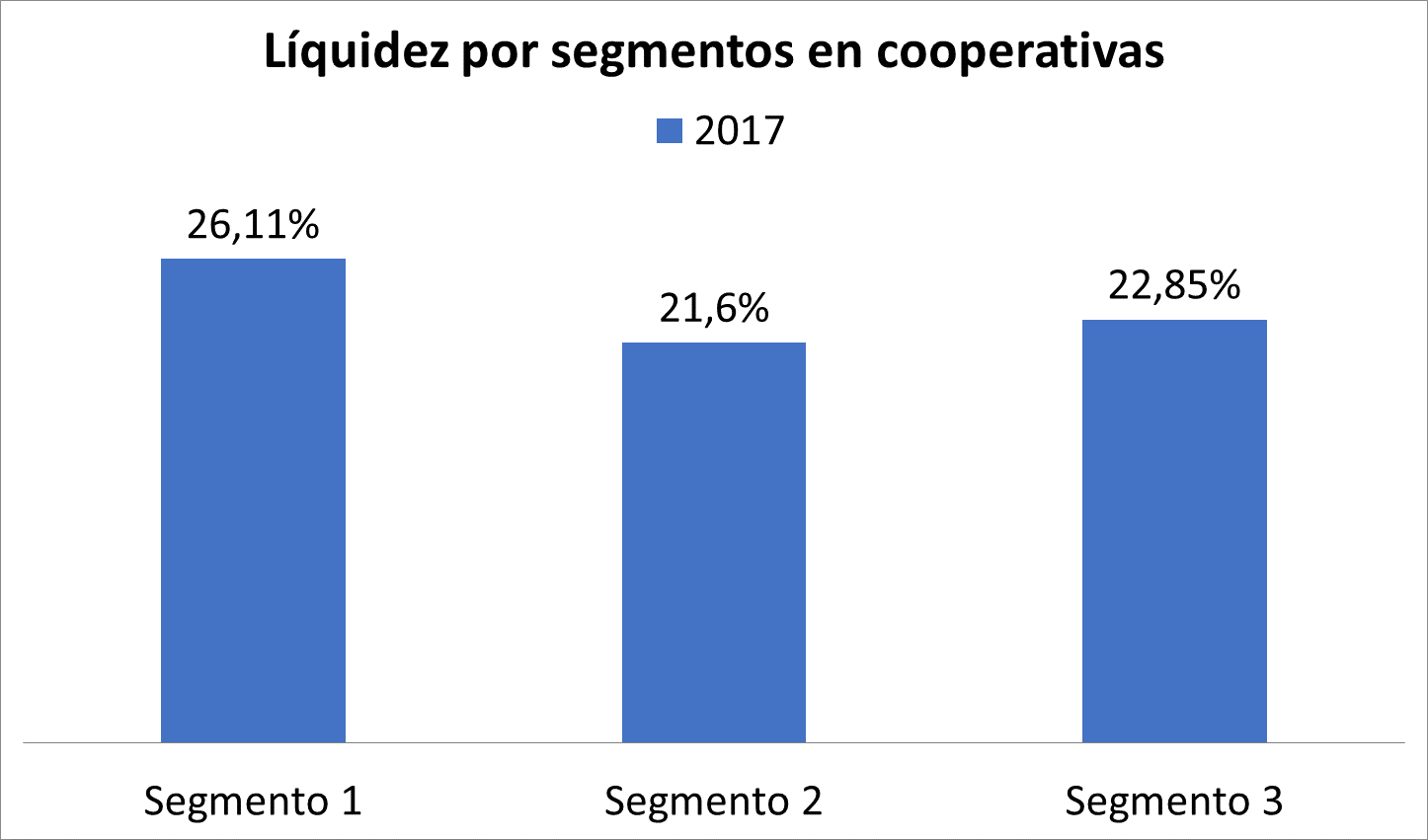 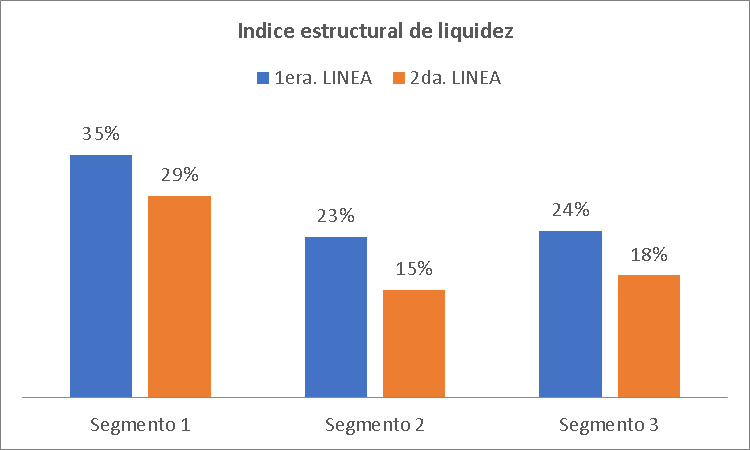 Marco Metodológico
Variables
Cálculo del Coeficiente de Competencia y resultado de Valoración Respectiva
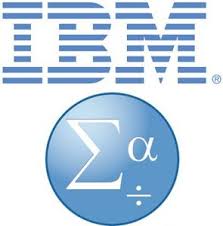 Resultados
Prueba de KMO y Barlett
Varianza total explicada
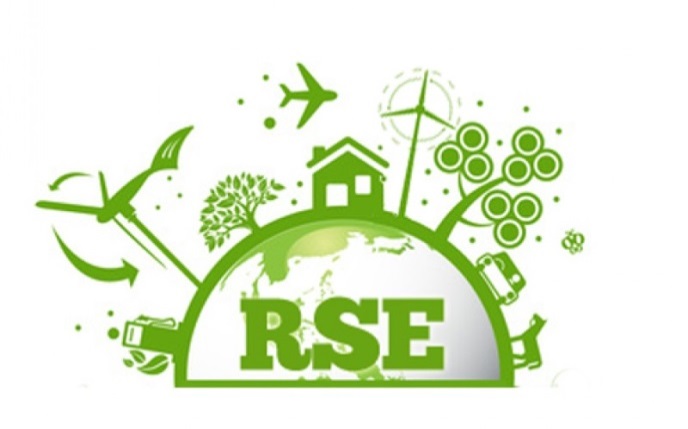 Grafico de sedimentación
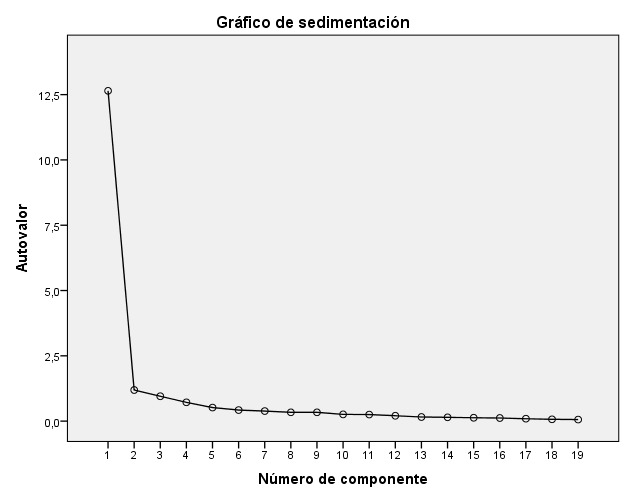 Matriz de componente rotada
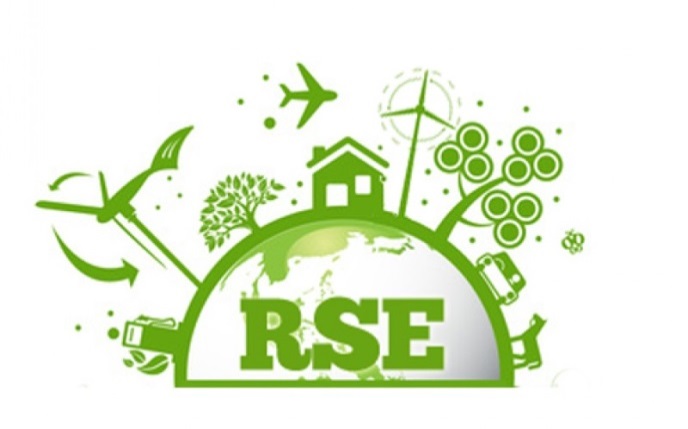 Valores extremos
Correlaciones con valores atípicos
Correlaciones sin valores atípicos
Propuesta del modelo
Prueba de KMO y Barlett
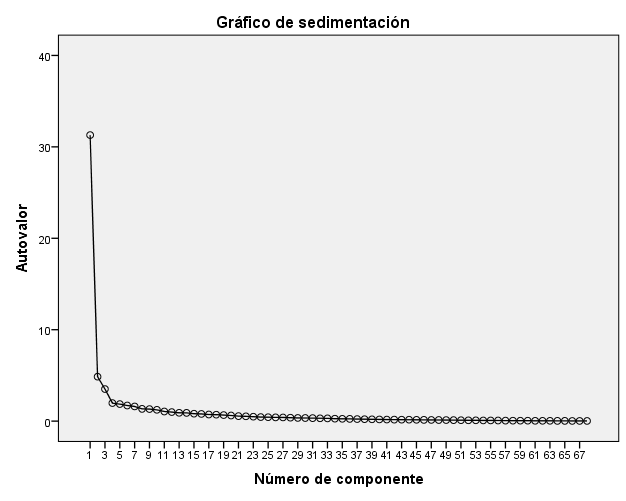 Grafico de sedimentación
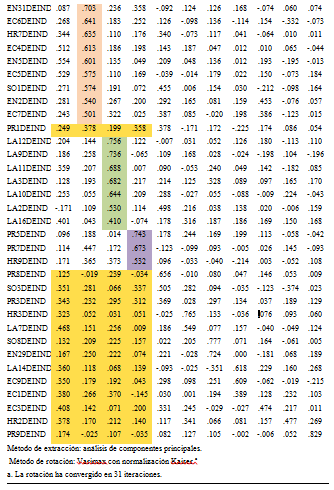 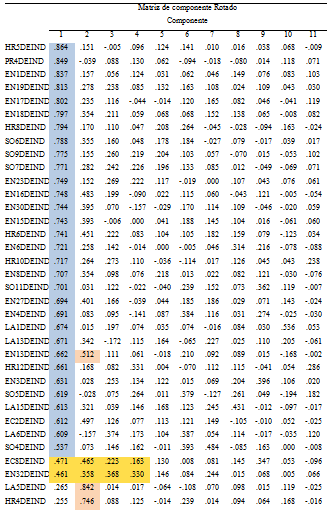 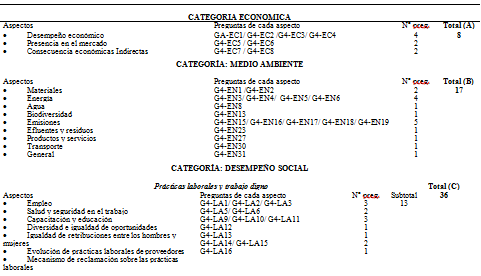 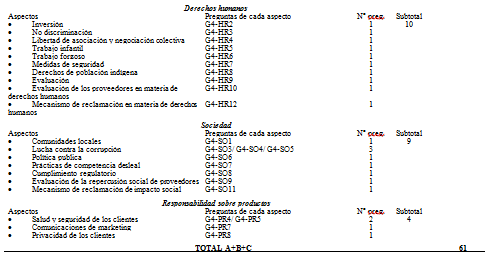 Propuesta de modelo
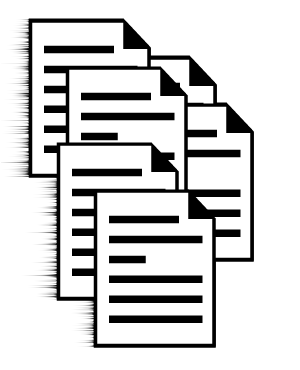 CONCLUSIONES
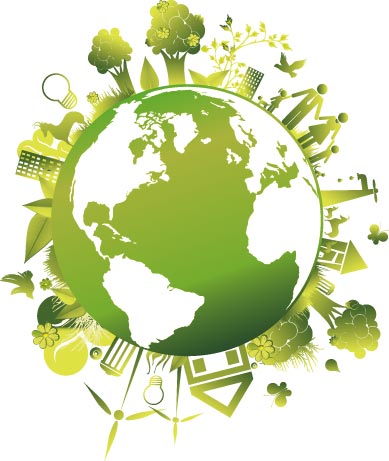 SOBRE LA RSE
26
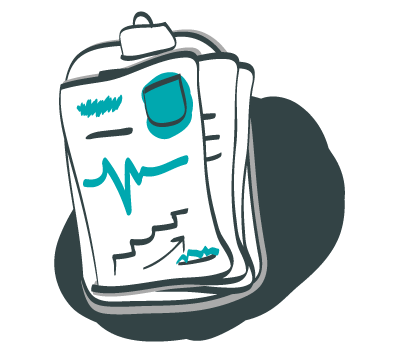 SOBRE EL DIAGNÓSTICO SITUACIONAL
27
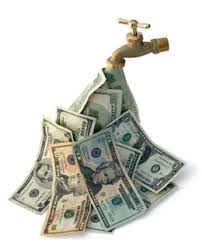 SOBRE LA LIQUIDEZ
28
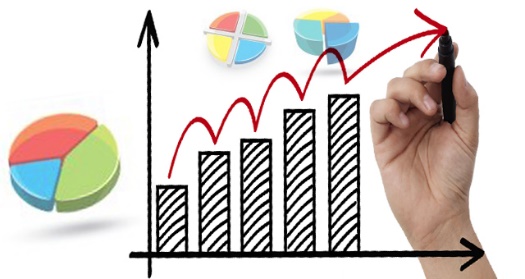 SOBRE LA CORRELACIÓN
29
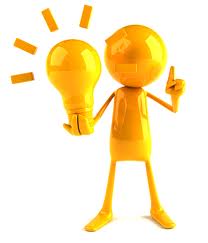 SOBRE LA PROPUESTA
30
RECOMENDACIONES
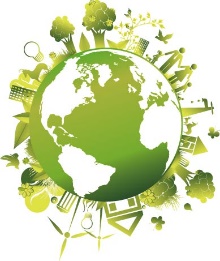 SOBRE LA RSE
31
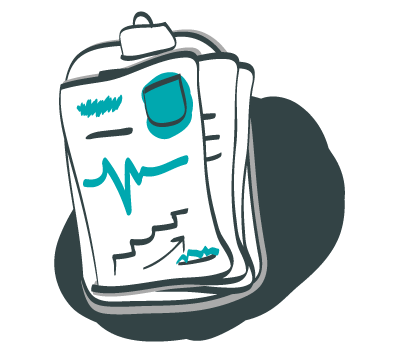 SOBRE EL DIAGNÓSTICO SITUACIONAL
32
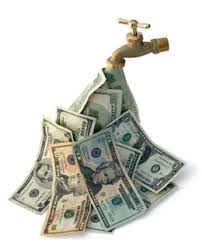 SOBRE LA LIQUIDEZ
33
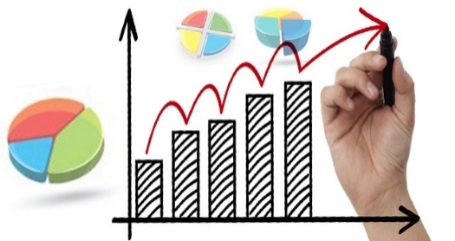 SOBRE LA CORRELACIÓN
34
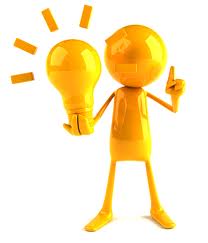 SOBRE LA PROPUESTA
35
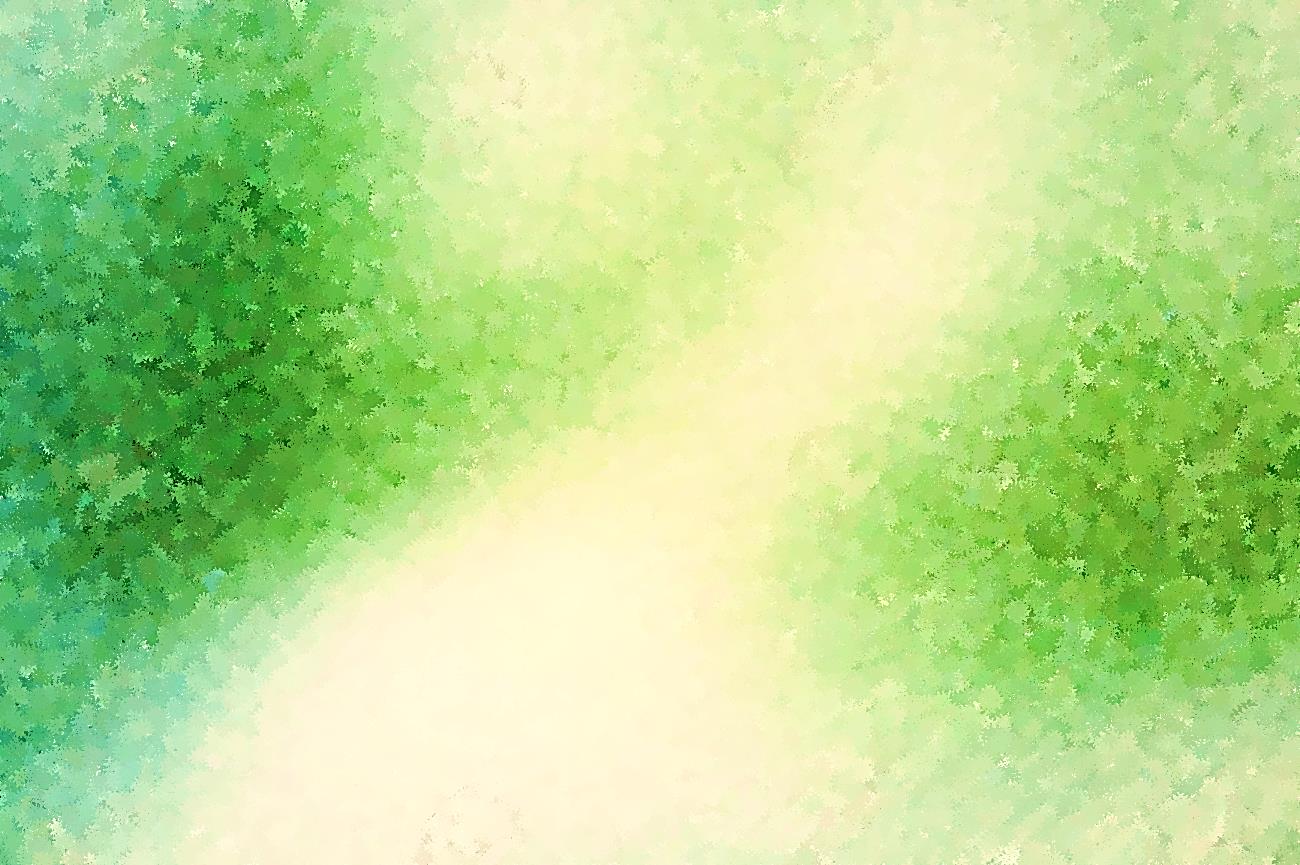 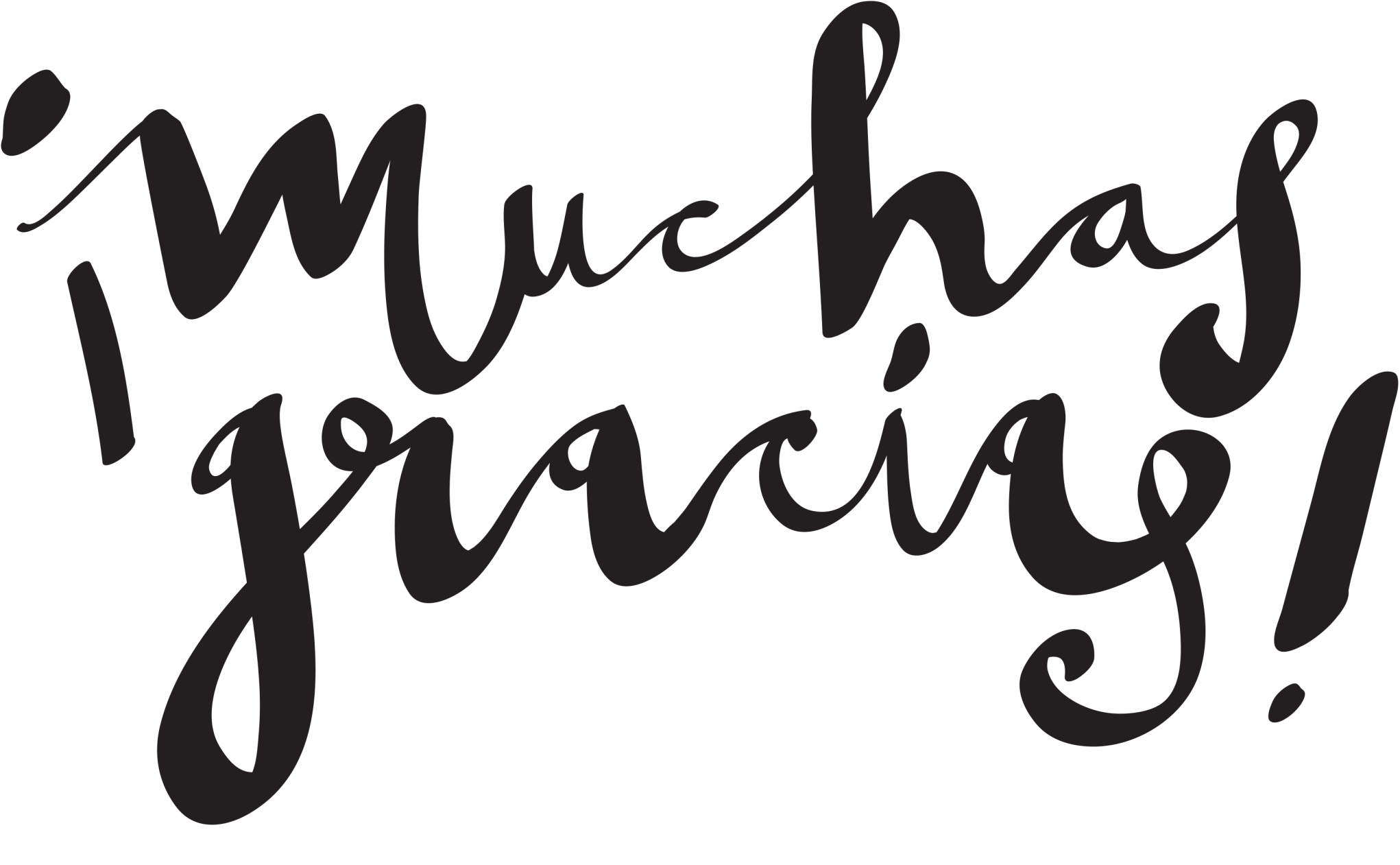 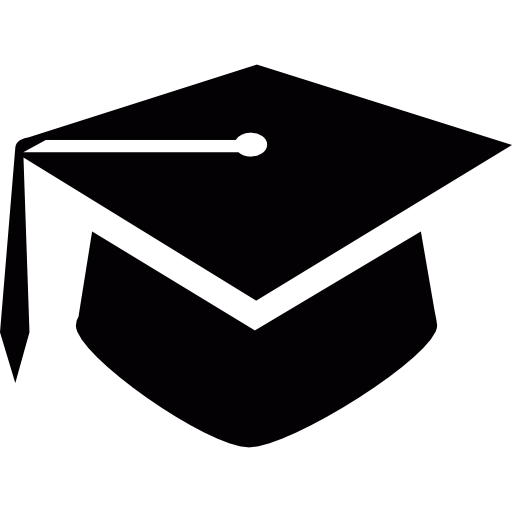 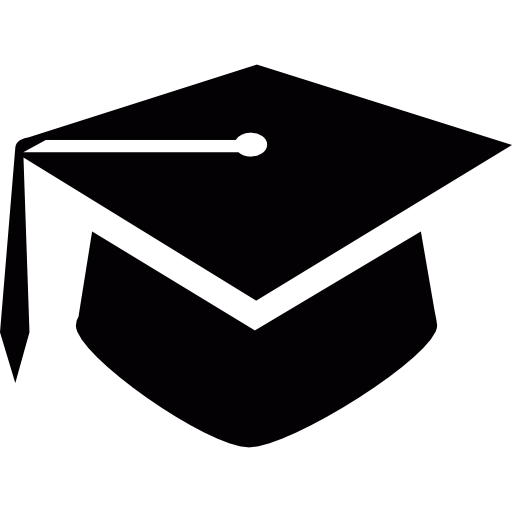